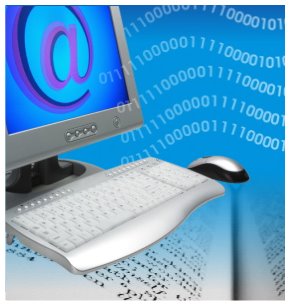 BCC701 – Programação de Computadores I
Universidade Federal de Ouro Preto
Departamento de Ciência da Computação

www.decom.ufop.br/bcc701
2012/01
Semana 10:Vetores.
Material Didático Unificado.
1
Agenda
Introdução;
Declaração de vetores;
Algumas operações com vetores;
Algumas funções aplicadas a vetores;
Exercícios.
2
Introdução;
Declaração de vetores;
Algumas operações com vetores;
Algumas funções aplicadas a vetores;
Exercícios.
Introdução
3
Introdução
Conjunto de variáveis
Em determinadas situações é necessário utilizar várias variáveis, por exemplo:

Para armazenar três notas de um aluno: 
Nota1 = input(‘Digite a nota 1: ’);
Nota2 = input(‘Digite a nota 2: ’);
Nota3 = input(‘Digite a nota 3: ’);

Ler e imprimir cinco números:
for i = 1 : 5
Num = input(‘Digite um numero: ’);
printf(‘Numero digitado: %g’, num);
end
4
Introdução
Conjunto de variáveis
Em determinadas situações é necessário utilizar várias variáveis, por exemplo:

Para armazenar três notas de um aluno: 
Nota1 = input(‘Digite a nota 1: ’);
Nota2 = input(‘Digite a nota 2: ’);
Nota3 = input(‘Digite a nota 3: ’);

Ler e imprimir cinco números:
for i = 1 : 5
Num = input(‘Digite um numero: ’);
printf(‘Numero digitado: %g’, Num);
end
E se de repente for necessário manipular 10 notas de alunos?
E se de repente for necessário manipular os números digitados depois do for?
5
Introdução
O tipo de dados Vetor
Nestes casos, todas as variáveis representam um conjunto de valores, possuem um objetivo em comum e são do mesmo tipo de dados;

Uma estrutura de dados muito utilizada para armazenar e manipular este tipo de conjunto de variáveis é o Vetor;

Um vetor representa conjuntos ordenados de valores homogêneos (do mesmo tipo), que podem ser números, strings e booleanos;
A palavra ordenado é empregada no sentido dos valores estarem localizados em posições ordenadas de memória, e não no sentido de estarem respeitando uma relação (<, <=, >, ou >=).
6
Introdução
O tipo de dados Vetor
Os itens contidos em um vetor são chamados de elementos;
A posição do elemento no vetor é chamado de índice ou subscrito, e é usado para individualizar um elemento do vetor;
O vetor nota = [8.1 5.2 9.2 7.2 6.5 5.2 8.5 9.5 6.5 10.0], pode ser representado na memória comouma sequência devariáveis distintas,com o mesmo nome,mas diferenciadas pelo índice:
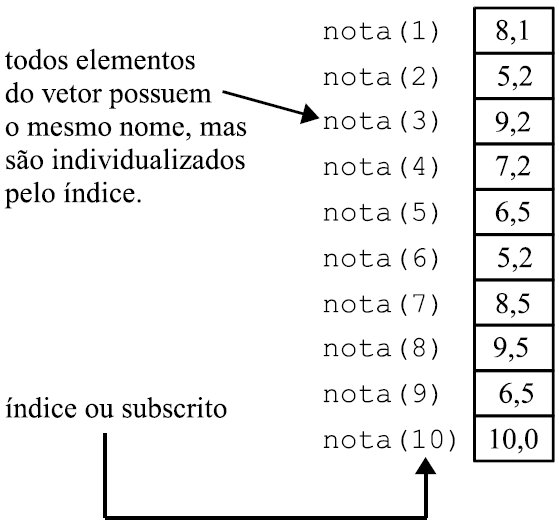 7
Introdução;
Declaração de vetores;
Algumas operações com vetores;
Algumas funções aplicadas a vetores;
Exercícios.
Declaração de vetores
8
Declaração de vetores
Definindo todos os elementos
Utiliza-se colchetes para delimitar todos os elementos;

Para vetores de colunas, utiliza-se espaço ou vírgula para separar os elementos:
Exemplos:
V1 = [1 2 3 4 5]; 
V2 = [5,4,3,2,1]; 
Resultados (para V1 e V2 respectivamente):
	1.    2.    3.    4.    5.
-->
	5.    4.    3.    2.    1.
-->
9
Declaração de vetores
Definindo todos os elementos
Para vetores de linhas, utiliza-se ponto-e-vírgula para separar os elementos:
Exemplo:
V3 = [1;2;3;4;5]; 
Resultado:
	1.
   2.
   3.
   4.
   5.
-->
10
Declaração de vetores
Definindo elementos por faixas
Semelhante à definição dos valores de um laço for:

Vetor = <valor inicial> : <incremento> : <valor final>

Exemplos:
V4 = 1:5; // o incremento de 1 é opcional
V5 = 5:-1:1;
Resultados (para V4 e V5 respectivamente):
	1.    2.    3.    4.    5.
-->
	5.    4.    3.    2.    1.
-->
11
Declaração de vetores
Definindo vetor de 1’s
Todos os elementos assumirão valor inicial 1;

Vetor = ones(<linhas>, <colunas>)

Vetor: nome da variável do tipo vetor;
ones: função que retorna uma matriz* com valores 1;
<linhas>: número de linhas;
<colunas>: número de colunas;

* Matriz é objeto de estudos do próximo tópico abordado na disciplina;
Para construir um vetor, o número de linhas OU o número de colunas deve ser igual a um.
12
Declaração de vetores
Definindo vetor de 1’s
Exemplos:
Vetor de colunas (cinco colunas):
c = ones(1, 5) 
   c = 1.    1.    1.    1.    1.
-->
Vetor de linhas (cinco linhas):
c = ones(5, 1) 
   c = 	1.
	1.
	1.
	1.
	1.
-->
13
Declaração de vetores
Definindo vetor de 0’s
Todos os elementos assumirão valor inicial 0;

Vetor = zeros(<linhas>, <colunas>)

Vetor: nome da variável do tipo vetor;
zeros: função que retorna uma matriz* com valores 0;
<linhas>: número de linhas;
<colunas>: número de colunas;

* Matriz é objeto de estudos do próximo tópico abordado na disciplina;
Para construir um vetor, o número de linhas OU o número de colunas deve ser igual a um.
14
Declaração de vetores
Definindo vetor de 0’s
Exemplos:
Vetor de colunas (cinco colunas):
c = zeros(1, 5) 
   c = 0.    0.    0.    0.    0.
-->
Vetor de linhas (cinco linhas):
c = zeros (5, 1) 
   c = 	0.
	0.
	0.
	0.
	0.
-->
15
Introdução;
Declaração de vetores;
Algumas operações com vetores;
Algumas funções aplicadas a vetores;
Exercícios.
Algumas Operações com vetores
16
Algumas Operações com Vetores
Acesso aos elementos
Para acessar um elemento específico: 
Vetor(<índice>)
Exemplo:
clc; 
V = [10, 20, 30, 40, 50]; 
disp(V(3));
Resultado:
	30.
-->
Pode ser aplicado tanto a vetor de coluna quanto de linha:
Para vetor de coluna, <índice> corresponde ao número da coluna;
Para vetor de linha, <índice> corresponde ao número da linha;
Pode ser usado para modificar o valor: V(3) = 300, modifica o valor do índice 3 de 30 para 300.
17
Algumas Operações com Vetores
Acesso aos elementos
Com o acesso a elementos específicos é possível definir o vetor, no exemplo anterior: 
clc; 
V(1) = 10; V(2) = 20; V(3) = 30; V(4) = 40; V(5) = 50; 
disp(V);
Resultado:
	10.
	20.
	30.
	40.
	50.
-->
Note que o resultado é um vetor de linhas.
18
Algumas Operações com Vetores
Transposição de vetores
Operador apóstrofo (’): Vetor’
Transforma um vetor de linha em um vetor de coluna, e vice-versa:
clc; 
V = [10, 20, 30, 40, 50]; 
V = V’;
disp(V);
Resultado:
	10.
	20.
	30.
	40.
	50.
-->
Também poderia ser feito: V = [10:10:50]’, para obter o mesmo resultado anterior;
19
Algumas Operações com Vetores
Operações binárias
Soma com escalar: V + <valor> OU <valor> + V:
Exemplo:
clc; 
V1 = [1 2 3 4 5]; 
V2 = V1 + 2;  // Ou V2 = 2 + V1; (causará o mesmo efeito)
disp(V2);

Resultado:
	3.    4.    5.    6.    7.
-->
20
Algumas Operações com Vetores
Operações binárias
Soma de vetores: V1 + V2:
V1 e V2 devem ser da mesma dimensão;
Exemplo:
clc; 
V1 = [1 2 3 4 5]; 
V2 = [5 4 3 2 1]; 
Soma = V1 + V2; 
disp(Soma);

Resultado:
	6.    6.    6.    6.    6.
-->
21
Algumas Operações com Vetores
Operações binárias
Subtração com escalar: Vetor - <valor> OU <valor> - Vetor:
Exemplo:
clc; 
V1 = [1 2 3 4 5]; 
V2 = V1 - 1;
V3 = 1 - V1;
disp(V2);
disp(V3);

Resultado:
	0.    1.    2.    3.    4.
	0.  - 1.  - 2.  - 3.  - 4.
-->
22
Algumas Operações com Vetores
Operações binárias
Subtração de vetores: V1 - V2:
V1 e V2 devem ser da mesma dimensão;
Exemplo:
clc; 
V1 = [1 2 3 4 5]; 
V2 = [5 4 3 2 1]; 
Subtracao = V1 - V2; 
disp(Subtracao);

Resultado:
	- 4.  - 2.    0.    2.    4.
-->
23
Algumas Operações com Vetores
Operações binárias
Multiplicação por escalar: V * <valor> OU <valor> * V:
Exemplo:
clc; 
V1 = [1 2 3 4 5]; 
V2 = V1 * 2;  // Ou V2 = 2 * V1; (causará o mesmo efeito)
disp(V2);

Resultado:
	2.    4.    6.    8.    10.
-->
24
Algumas Operações com Vetores
Operações binárias
Multiplicação de vetores: V1 .* V2:
V1 e V2 devem ser da mesma dimensão;
Exemplo:
clc; 
V1 = [1 2 3 4 5]; 
V2 = [5 4 3 2 1]; 
Mult = V1 .* V2; 
disp(Mult);

Resultado:
	5.    8.    9.    8.    5.
-->
25
Algumas Operações com Vetores
Operações binárias
Produto interno: V1 * V2:
V1 é um vetor de colunas e V2 é um vetor de linhas;
O número de colunas de V1 deve ser igual ao número de linhas de V2;
Exemplo:
clc; 
V1 = [1 2 3 4 5];  // Vetor de colunas
V2 = [5;4;3;2;1];  // Vetor de linhas
Mult = V1 * V2; 
disp(Mult);

Resultado:
	35.
-->
26
Algumas Operações com Vetores
Operações binárias
Divisão por escalar: V / <valor> OU <valor> \ V:
Exemplo:
clc; 
V1 = [1 2 3 4 5]; 
V2 = V1 / 2;  // Ou V2 = 2 \ V1; (causará o mesmo efeito)
disp(V2);

Resultado:
	0.5    1.    1.5    2.    2.5
-->
27
Algumas Operações com Vetores
Operações binárias
Divisão de vetores à direita: V1 ./ V2:
V1 e V2 devem ser da mesma dimensão;
Exemplo:
clc; 
V1 = [1 2 3 4 5]; 
V2 = [5 4 3 2 1]; 
Div = V1 ./ V2; 
disp(Div);

Resultado:
	0.2    0.5    1.    2.    5.
-->
28
Algumas Operações com Vetores
Operações binárias
Divisão de vetores à esquerda: V1 .\ V2:
V1 e V2 devem ser da mesma dimensão;
Exemplo:
clc; 
V1 = [1 2 3 4 5]; 
V2 = [5 4 3 2 1]; 
Div = V1 .\ V2; 
disp(Div);

Resultado:
	5.    2.    1.    0.5    0.2
-->
29
Algumas Operações com Vetores
Operações binárias
Para mais informações, procure pelos operadores do scilab:
Soma (plus: +):
http://help.scilab.org/docs/5.3.3/pt_BR/plus.html
Subtração (minus: -):
http://help.scilab.org/docs/5.3.3/pt_BR/minus.html
Multiplicação (star: *):
http://help.scilab.org/docs/5.3.3/pt_BR/star.html
Divisão (slash: \ e backslash: /):
http://help.scilab.org/docs/5.3.3/pt_BR/slash.html
http://help.scilab.org/docs/5.3.3/pt_BR/backslash.html
30
Introdução;
Declaração de vetores;
Algumas operações com vetores;
Algumas funções aplicadas a vetores;
Exercícios.
Algumas funções aplicadas a vetores
31
Algumas Funções Aplicadas a Vetores
Dimensão de vetores
[resultado] = length(<Vetor>)

Retorna a quantidade de elementos do vetor, muito útil para construir laços de repetição para percorrer os elementos do vetor:
clc; 
V = [10, 20, 30, 40, 50]; 
n = length(V);
disp(n);
Resultado:
	5.
-->
32
Algumas Funções Aplicadas a Vetores
Somatório
[resultado] = sum(<Vetor>)

Retorna o somatório de todos os elementos do vetor:
clc; 
V = [10, 20, 30, 40, 50]; 
somatorio = sum(V);
disp(somatorio);
Resultado:
	150.
-->

Perceba que o resultado é um valor numérico.
33
[Speaker Notes: http://help.scilab.org/docs/5.3.0/pt_BR/sum.html]
Algumas Funções Aplicadas a Vetores
Somatório cumulativo
[resultado] = cumsum(<Vetor>)

Retorna o somatório de todos os elementos do vetor, de forma acumulativa a cada linha/coluna:
clc; 
V = [10, 20, 30, 40, 50]; 
somatorio = cumsum(V);
disp(somatorio);
Resultado:
 10.    30.    60.    100.    150.
-->

Perceba que o resultado é um vetor.
34
[Speaker Notes: http://help.scilab.org/docs/5.3.0/pt_BR/cumsum.html]
Algumas Funções Aplicadas a Vetores
Produtório
[resultado] = prod(<Vetor>)

Retorna o produtório de todos os elementos do vetor:
clc; 
V = [10, 20, 30, 40, 50]; 
produtorio = prod(V);
disp(produtorio);
Resultado:
 12000000.
-->

Perceba que o resultado é um valor numérico.
35
[Speaker Notes: http://help.scilab.org/docs/5.3.0/pt_BR/prod.html]
Algumas Funções Aplicadas a Vetores
Produtório cumulativo
[resultado] = cumprod(<Vetor>)

Retorna o produtório de todos os elementos do vetor, de forma acumulativa a cada linha/coluna:
clc; 
V = [10, 20, 30, 40, 50]; 
produtorio = cumprod(V);
disp(produtorio);
Resultado:
 10.    200.    6000.    240000.    12000000.
-->

Perceba que o resultado é um vetor.
36
[Speaker Notes: http://help.scilab.org/docs/5.3.0/pt_BR/cumprod.html]
Algumas Funções Aplicadas a Vetores
Elementos únicos
[resultado [, k]] = unique(<Vetor>)

Retorna um vetor ordenado contendo os elementos únicos de um vetor, adicionalmente retorna um vetor com os índices dos elementos no vetor de entrada:
clc; 
V= [60, 30, 40, 50, 20, 20, 30, 10, 70, 80]; 
[unicos, indices] = unique(V);
disp(unicos);
disp(indices);
Resultado:
 10.    20.    30.    40.    50.    60.    70.    80.  	 Elementos únicos de V
    8.    5.    2.    3.    7.    1.    9.    10.	 Índices dos elementos em V
-->
37
[Speaker Notes: http://help.scilab.org/docs/5.3.0/pt_BR/unique.html]
Algumas Funções Aplicadas a Vetores
União
[resultado [, kA, kB]] = union(<Vetor A>, <Vetor B>)

Retorna um vetor ordenado contendo a união entre os elementos de dois vetores, adicionalmente retorna vetores com os índices dos elementos em cada vetor de entrada:
clc; 
V1 = [60, 30, 40, 50, 20]; 
V2 = [20, 30, 10, 70, 80]; 
[uniao, indicesA, indicesB] = union(V1, V2);
disp(uniao);
disp(indicesA);
disp(indicesB);
Resultado:
 10.    20.    30.    40.    50.    60.    70.    80.  	 Elementos únicos de V1  V2
    5.    2.    3.    4.    1.  			 Índices dos elementos em V1
    3.    4.    5.			 Índices dos elementos em V2
-->
38
[Speaker Notes: http://help.scilab.org/docs/5.3.0/pt_BR/union.html]
Algumas Funções Aplicadas a Vetores
Interseção
[resultado [, kA, kB]] = intersect(<Vetor A>, <Vetor B>)

Retorna um vetor ordenado contendo os elementos em comum de dois vetores, adicionalmente retorna vetores com os índices dos elementos em cada vetor de entrada:
clc; 
V1 = [60, 30, 40, 50, 20]; 
V2 = [20, 30, 10, 70, 80]; 
[intersecao, indicesA, indicesB] = intersect(V1, V2);
disp(intersecao);
disp(indicesA);
disp(indicesB);
Resultado:
20.    30.	  	 Elementos de V1  V2
    5.    2.		 Índices dos elementos em V1
    1.    2.		 Índices dos elementos em V2
-->
39
[Speaker Notes: http://help.scilab.org/docs/5.3.0/pt_BR/intersect.html]
Algumas Funções Aplicadas a Vetores
Busca (pesquisa)
[indices] = find(<condição>[, <nmax>])

Retorna um vetor ordenado contendo os elementos de um vetor que atendem à condição de entrada (o número de elementos é limitado a nmax, o valor -1 (padrão) indica “todos”):
clc; 
V = [60, 30, 40, 50, 20, 20, 30, 10, 70, 80]; 
encontrados1 = find(V > 50);
encontrados2 = find(V == 30);
encontrados3 = find(V == 30 | V == 20);
disp(encontrados1);
disp(encontrados2);
disp(encontrados3);
Resultado:
 1.    9.    10.	  	 Elementos de V maiores de 50
 2.    7.		 Elementos de V iguais a 30
 2.    5.    6.    7.	 Elementos de V iguais a 30 OU iguais a 20
-->
40
[Speaker Notes: http://help.scilab.org/docs/5.3.0/pt_BR/find.html]
Algumas Funções Aplicadas a Vetores
Ordenação
[resultado, indices] = gsort(<Vetor>[, flag1, flag2])

Retorna um vetor ordenado contendo os elementos de um vetor, adicionalmente retorna um vetor com os índices dos elementos no vetor de entrada;
Utiliza o algoritmo “quick sort”;

flag1: usado para definir o tipo de ordenação, no caso de vetores, recomenda-se utilizar sempre o valor ‘g’ (valor padrão), que significa ordenar todos os elementos;

flag2: usado para definir a direção de ordenação:
Valor ‘i’: para ordem crescente;
Valor ‘d’: para ordem decrescente (padrão);
41
[Speaker Notes: http://help.scilab.org/docs/5.3.0/pt_BR/gsort.html]
Algumas Funções Aplicadas a Vetores
Ordenação
[resultado, indices] = gsort(<Vetor>[, flag1, flag2])

Exemplo:
clc; 
V = [60, 30, 40, 50, 20, 20, 30, 10, 70, 80]; 
[ordenado1, indice1] = gsort(V);
[ordenado2, indice2] = gsort(V, 'g', 'i');
disp(ordenado1);	// Ordenação padrão
disp(indice1); 	// Índices dos elementos da ordenação padrão
disp(ordenado2);	// Ordenação de forma crescente
disp(indice2);	 // Índices dos elementos da ordenação crescente
Resultado:
  80.    70.    60.    50.    40.    30.    30.    20.    20.    10. 
  10.    9.    1.    4.    3.    2.    7.    5.    6.    8.
  10.    20.    20.    30.    30.    40.    50.    60.    70.    80.
  8.    5.    6.    2.    7.    3.    4.    1.    9.    10.
-->
42
[Speaker Notes: http://help.scilab.org/docs/5.3.0/pt_BR/gsort.html]
Introdução;
Declaração de vetores;
Algumas operações com vetores;
Algumas funções aplicadas a vetores;
Exercícios.
Exercícios
43
Exercícios
Exercícios propostos
Faça um programa que preencha um vetor de 10 elementos através de entradas do usuário. Após a definição dos elementos do vetor, calcule a média dos valores.

Faça um programa que preencha dois vetores de 10 elementos através de entradas do usuário. Após a definição dos dois vetores, construa um terceiro vetor onde cada elemento corresponde ao dobro da soma entre os elementos correspondentes dos outros dois vetores. Imprima o conteúdo do vetor calculado.

Faça um programa que preencha dois vetores de 10 elementos através de entradas do usuário. Após a definição dos dois vetores, construa um terceiro vetor onde cada elemento de índice ímpar receba o valor correspondente do primeiro vetor e cada elemento de índice par receba o valor correspondente do segundo vetor. Imprima o conteúdo do vetor calculado.
44
Exercícios
Exercícios propostos
Escreva um programa que preencha um vetor com entradas do usuário. Considere que o usuário definirá apenas valores numéricos positivos, e que, ao desejar encerrar a definição dos elementos ele digite um valor negativo. Após a entrada de todos os elementos do vetor, calcule e imprima o seu somatório, sem a utilização da função sum.

Escreva um programa semelhante ao anterior, que retorne e imprima o produtório cumulativo, sem a utilização da função cumprod.

Escreva um programa semelhante aos anteriores, mas que retorne e imprima um vetor contendo apenas os elementos únicos, sem a utilização da função unique. Dicas: Com o vetor preenchido, percorra seus elementos inserindo os elementos únicos em um novo vetor. Um elemento único é aquele que ainda não se encontra no novo vetor. Para descobrir se um elemento já está inserido no novo vetor, utilize a função find.
45
Exercícios
Exercícios propostos
Definir mais exercícios para utilização de operações e funções.
46
Exercícios
Lista 4 do prof. David
Resolução dos exercícios da lista conforme distribuição predefinida.
47
Próxima aula prática: resolução de exercícios com o Scilab.
Próxima aula teórica: Variáveis Homogêneas - Matrizes.
FIM!Dúvidas?
48